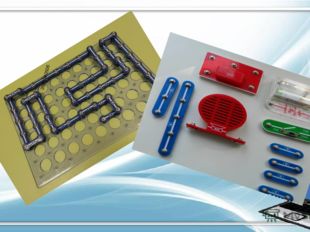 ДОПОЛНИТЕЛЬНАЯ ОБЩЕОБРАЗОВАТЕЛЬНАЯ ПРОГРАММА «ЗНАТОК»
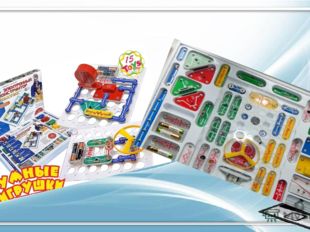 Педагог, реализующий программу:
Парамыгина Я. С.
Электронный конструктор "Играем и учимся" включает в себя специальное руководство, следуя которому ребенок сможет собрать 180 схем. Различные по размеру и цвету детали для сборки не нужно паять, чтобы соединить их. Собранные схемы могут имитировать звуки сигнализации и дверного звонка, включать которые можно хлопком в ладоши или потоком воздуха.
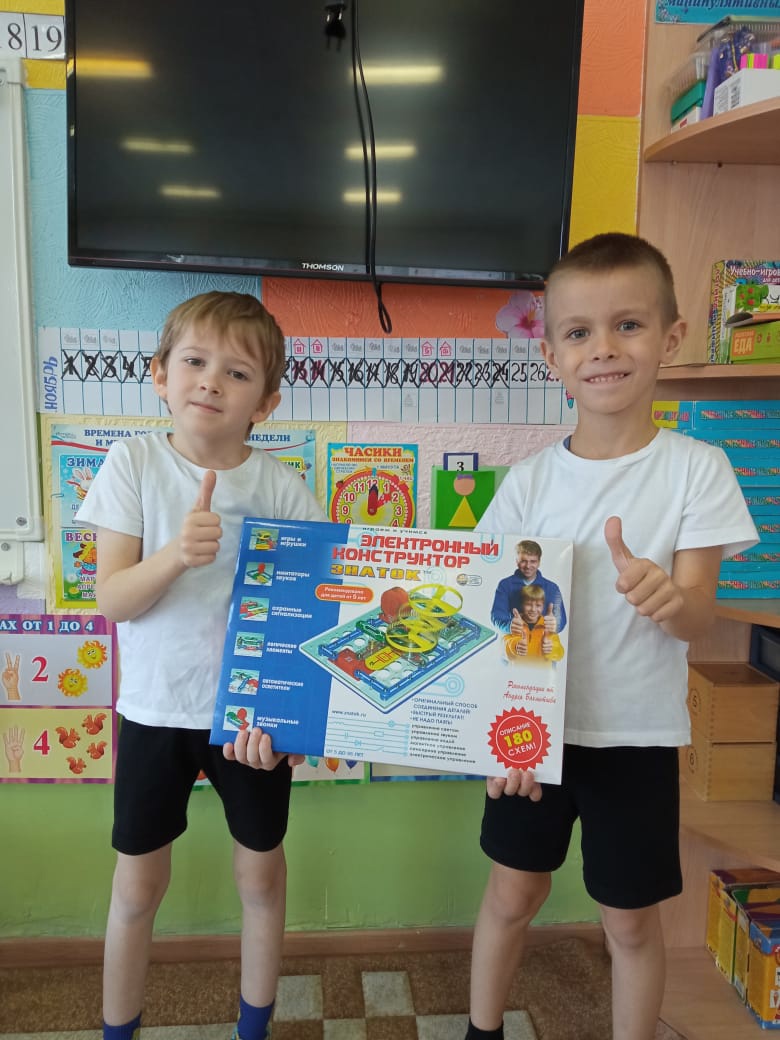 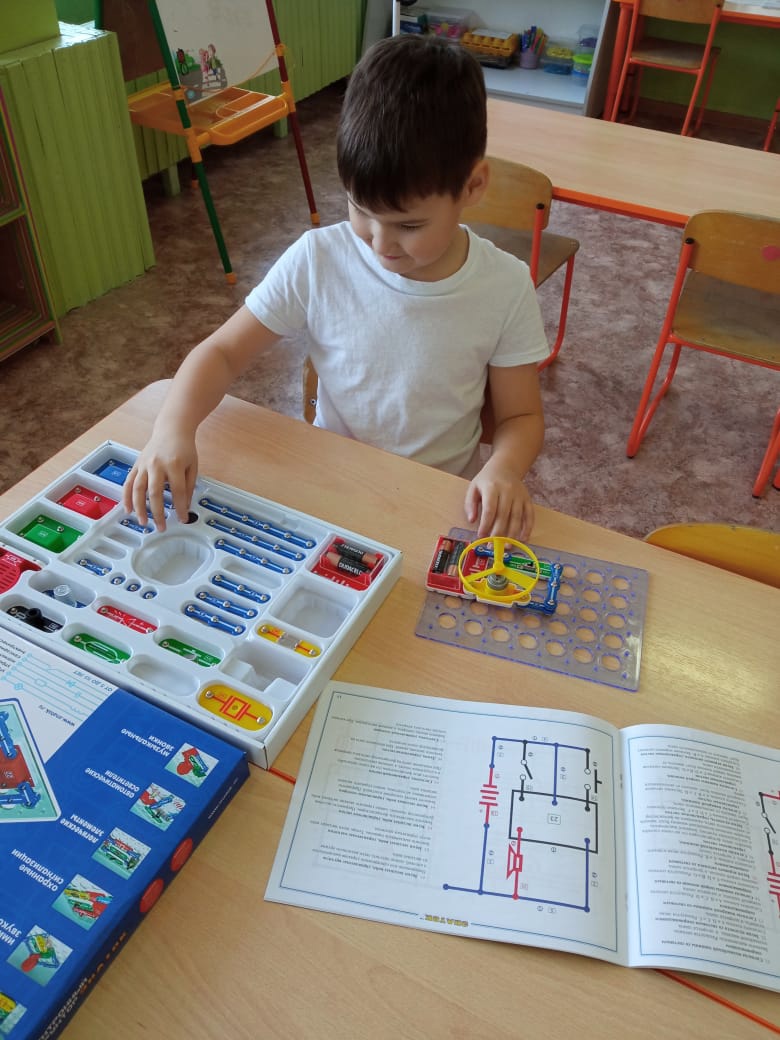 Схемы Знатока позволяют собирать устройства, с разнообразными эффектами: звуковыми, световыми, механическими и т.д. Управляться эти устройства также могут по-разному: ручное управление, беспроводное управление, включение звуком, светом, магнитом и т.д.
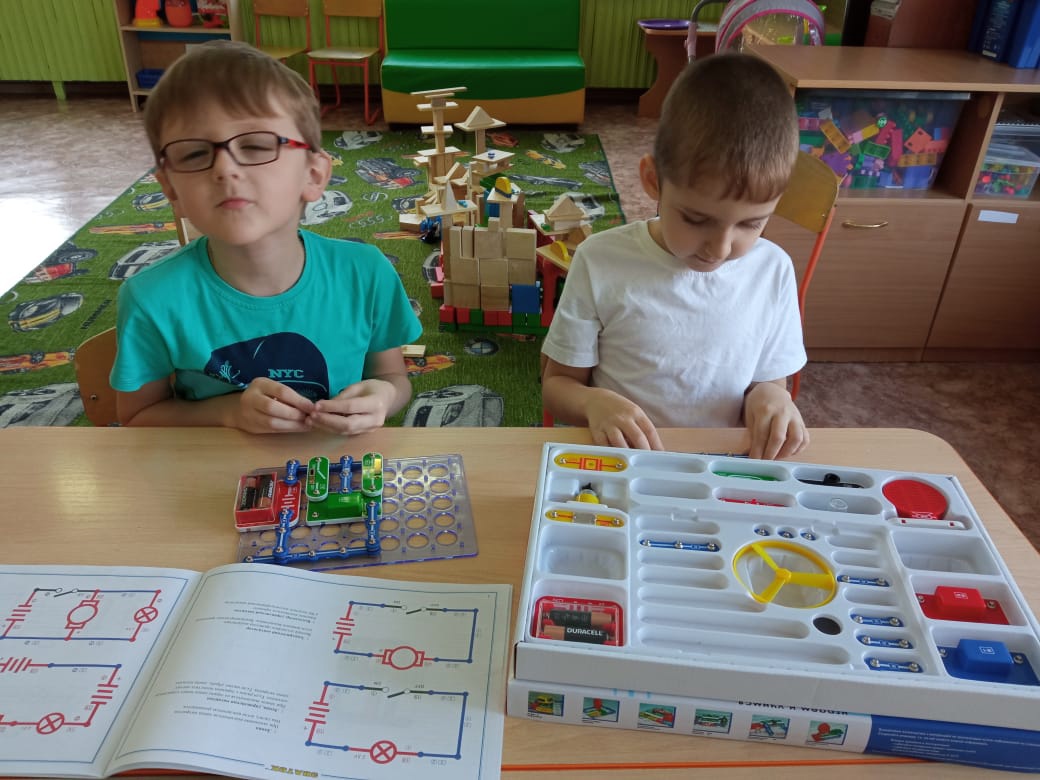 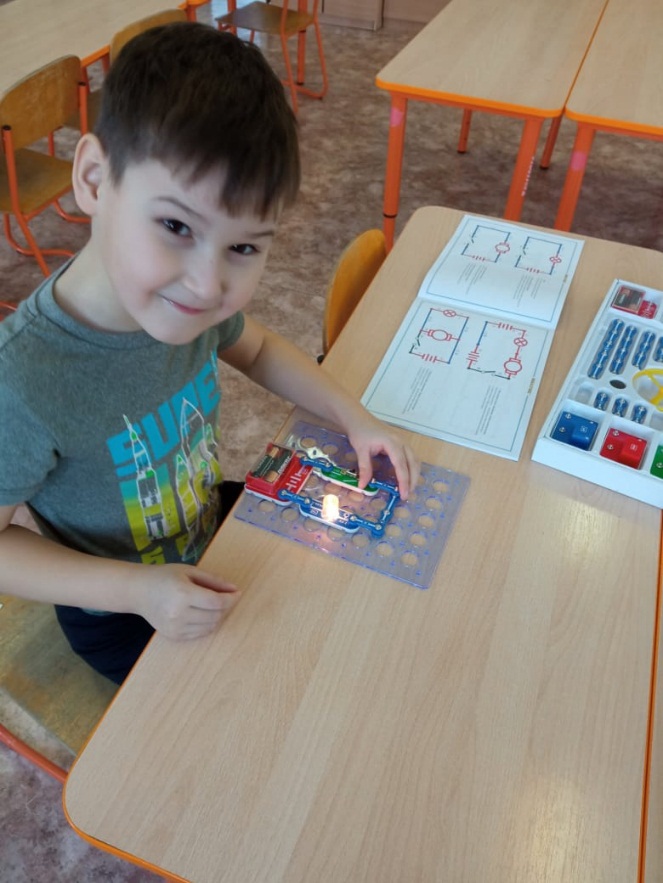 Дети собирали схемы и устанавливали их в доме к стене на специальные крепления (если нужен, например, дверной звонок) или вместо потолка (если, например, необходимо освещение). Вариации схем ребята подбирали сами.
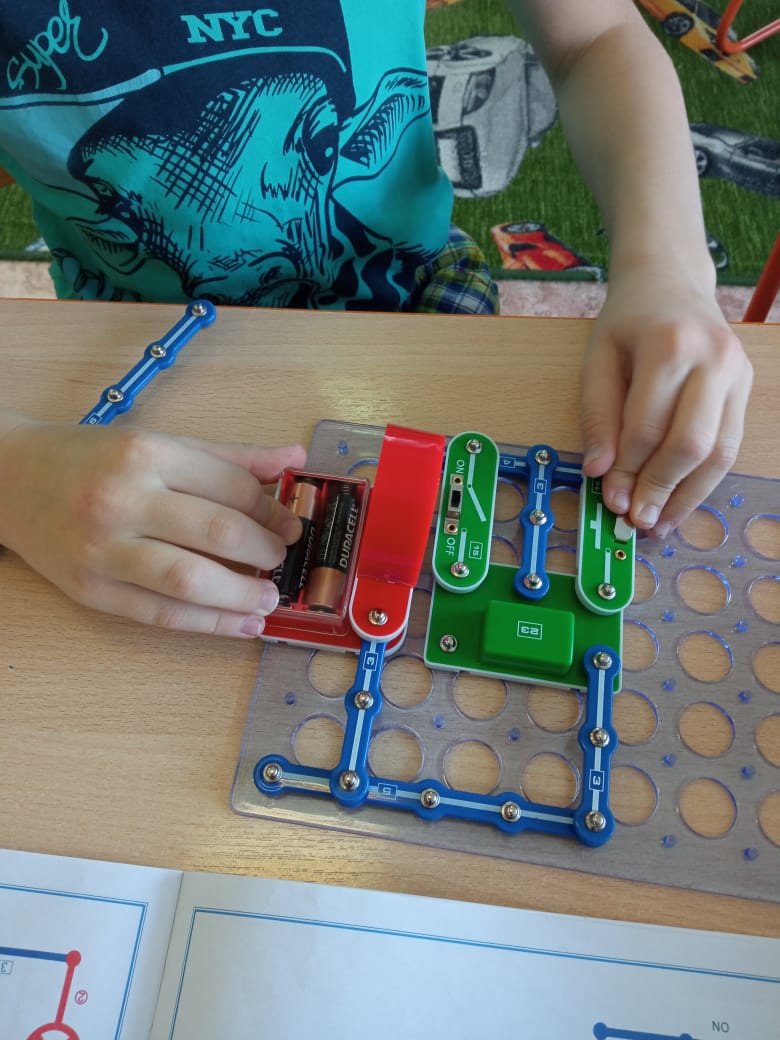 Электронный конструктор «Знаток» – это игра, тесно соединяющая знания о физическом мире, удовольствие и практическую полезность. Собирая те или иные электрические цепи, можно быстро усвоить уйму знаний и практических навыков по электронным схемам, и с удовольствием отдыхая, познакомится с удивительным миром электроники.